API
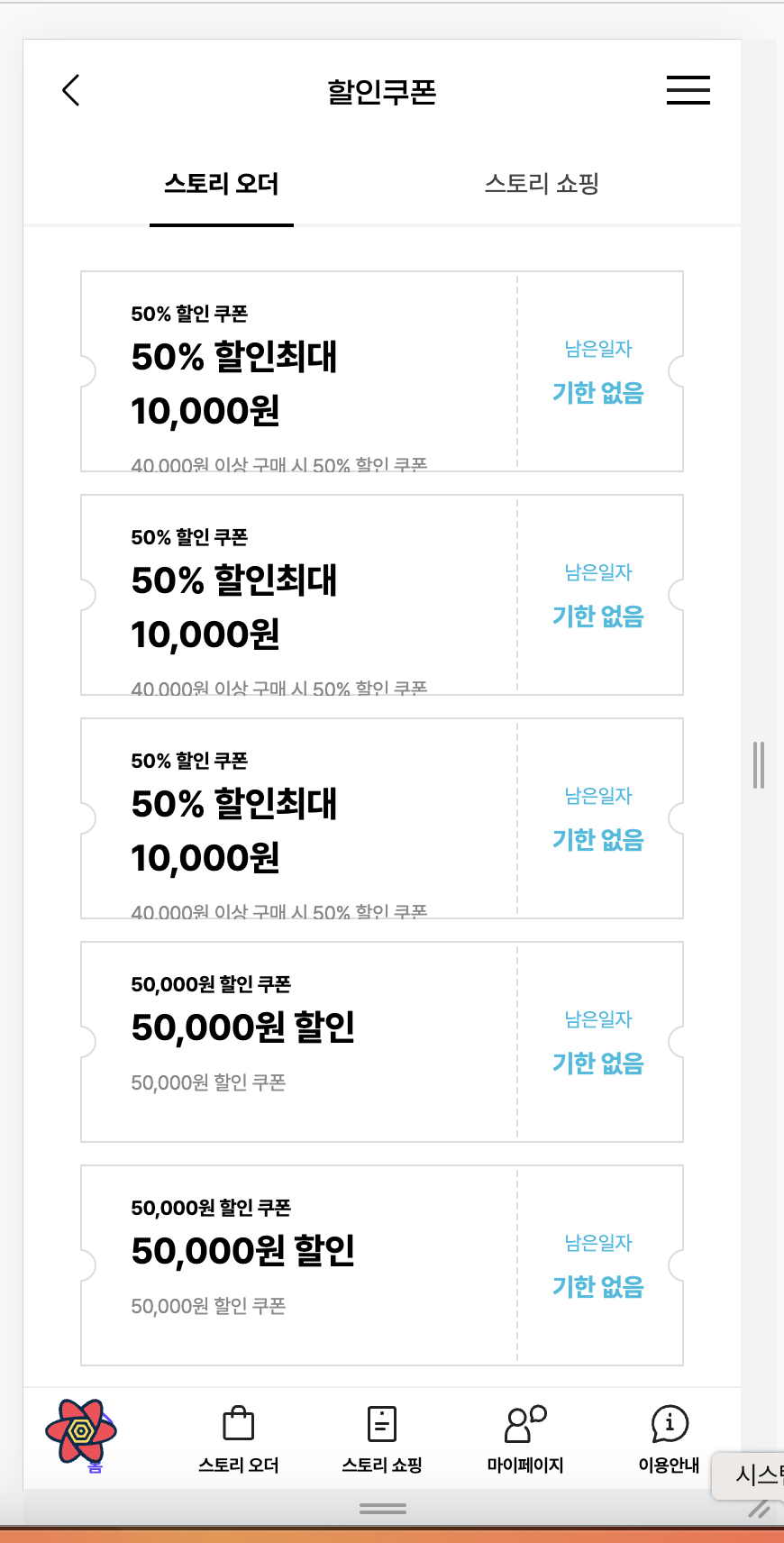 쿠폰
[GET] KORAIL/api/my_coupon_list?id=1021kk&mall_type=store&page_no=2&page_size=10&use_type=10
쿠폰 사용여부를 알수 없음
쿠폰 사용 여부를 확인할 수 있도록 처리 부탁드립니다.
[API] 내 쿠폰 리스트 (GET /api/my_coupon_list)
1.Response  1) Add field
    - use_yn	string(Y/N)	사용여부 : set by st_user_coupon.use_yn
[앱] 영상 파일 없는 것으로 부탁드립니다.

“부적합한 사진/동영상” -> “부적합한 사진”
으로 수정 부탁드립니다.
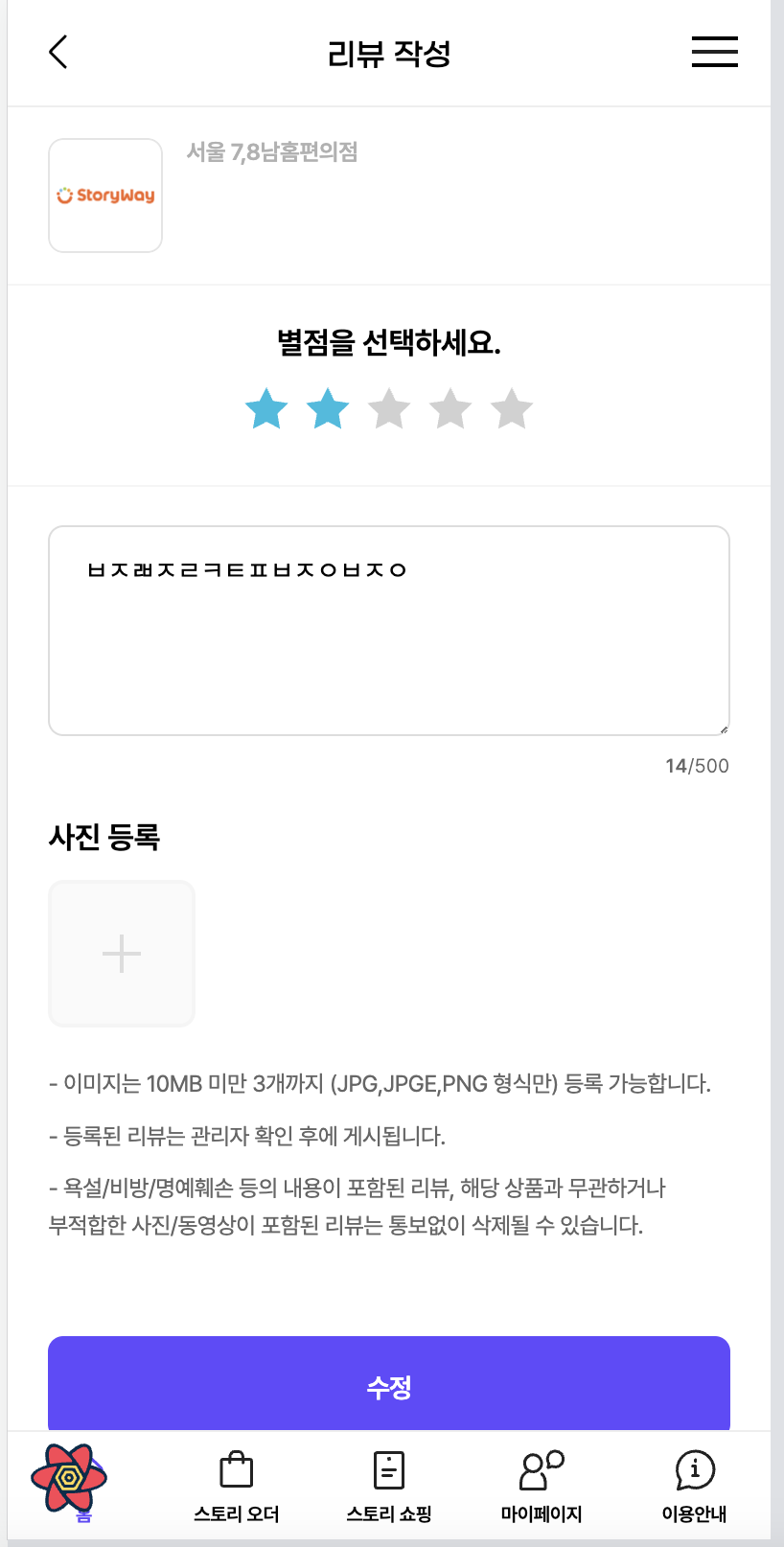 스토리오더, 스토리쇼핑 > 리뷰등록, 수정
[POST] /KORAIL/api/review_modify
첨부 파일을 수정할수 있는 방법에대한 api 가이드 필요

[GET] /KORAIL/api/my_review_list?id=1021kk&mall_type=online&page_no=1&page_size=10&sort_type=10
"http://210.123.124.139:8082/KORAIL/api/common/loadSiteFile?fileCode=332d36b0763a44629be85f1dc1da3f9f"
영상파일에 대한 조회가 정상적으로 이루어지지 않음
첨부 파일 수정에 대한 API 가이드가 있을까요?
[API] 후기 수정 (POST /api/review_modify)
1.RequestBody
  1) attach_file_del_yn / attach_file_2_del_yn / attach_file_3_del_yn (ADD)
2.Process
  1) if attach_file_del_yn = “Y”    - delete current st_review.attach_file and the physical file including st_files data  2) attach_file_2_del_yn / attach_file_3_del_yn
    - same with 1)
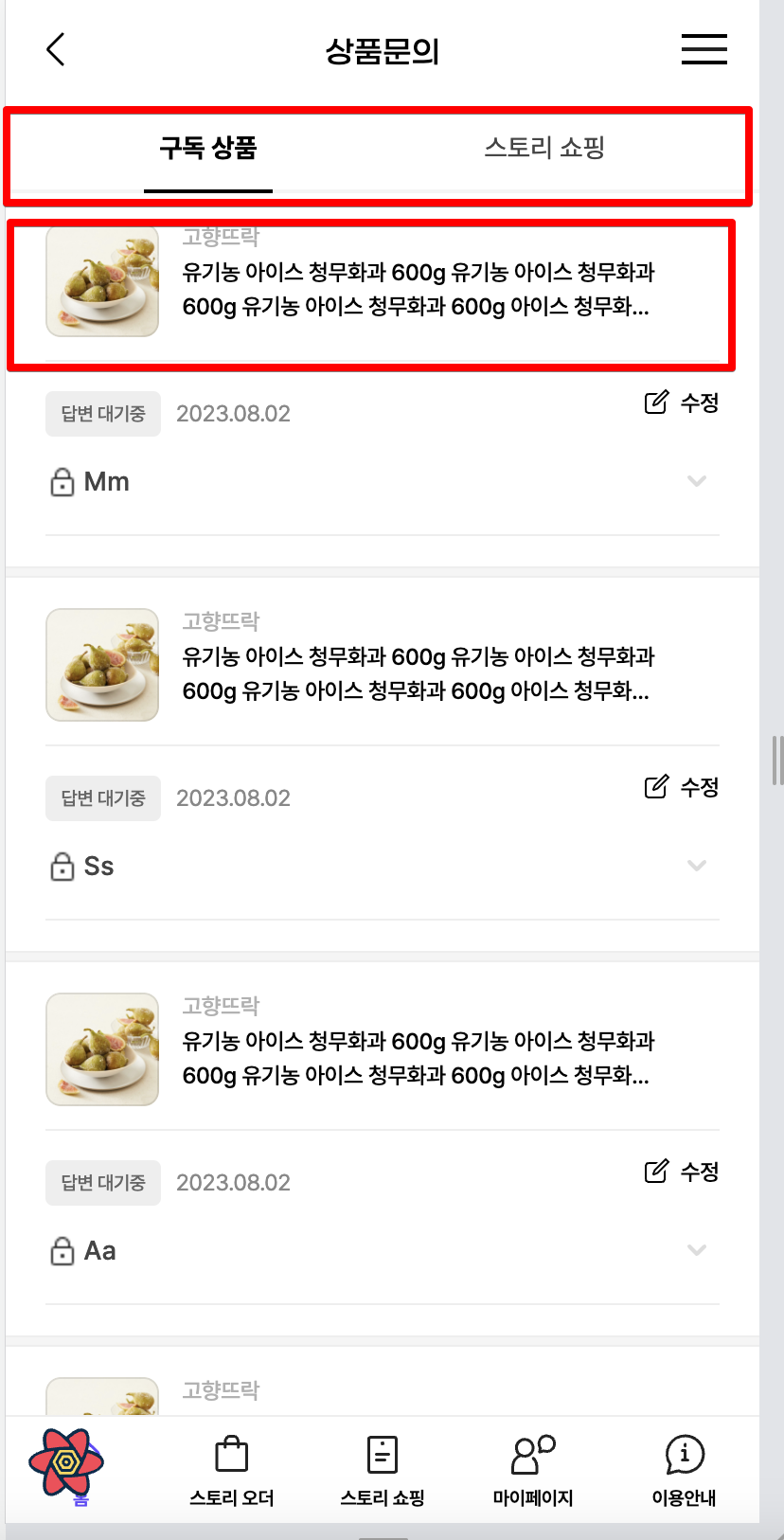 마이페이지 > 상품문의
[GET] /KORAIL/api/product_qna_list?id=1021kk&page_no=2&page_size=10
구독상품, 스토리쇼핑 구분할수 있는 searchParam 없음
상품 정보 없음
상품 정보 추가 부탁드립니다 !
[API] 상품 문의 리스트 (GET /api/product_qna_list)
1.Request parameter
  1) qna_type : Not required
    - if the param is NOT empty, add condition (st_qna. qna_type = )
2.Response
  - Add 5 fields  1) mall_code / mall_name : set with st_qna.mall_code
  2) product_code / product_name / image_file_url : set with st_qna.product_code

[API] 상품 문의 조회 (GET /api/product_qna)1.Response  - same with GET /api/product_qna_list > Response
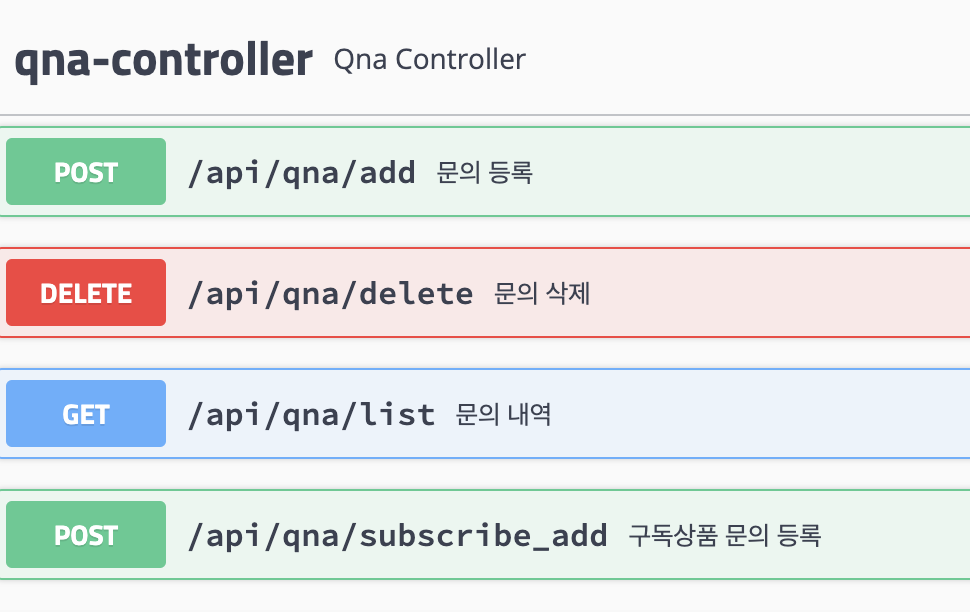 1:1 문의
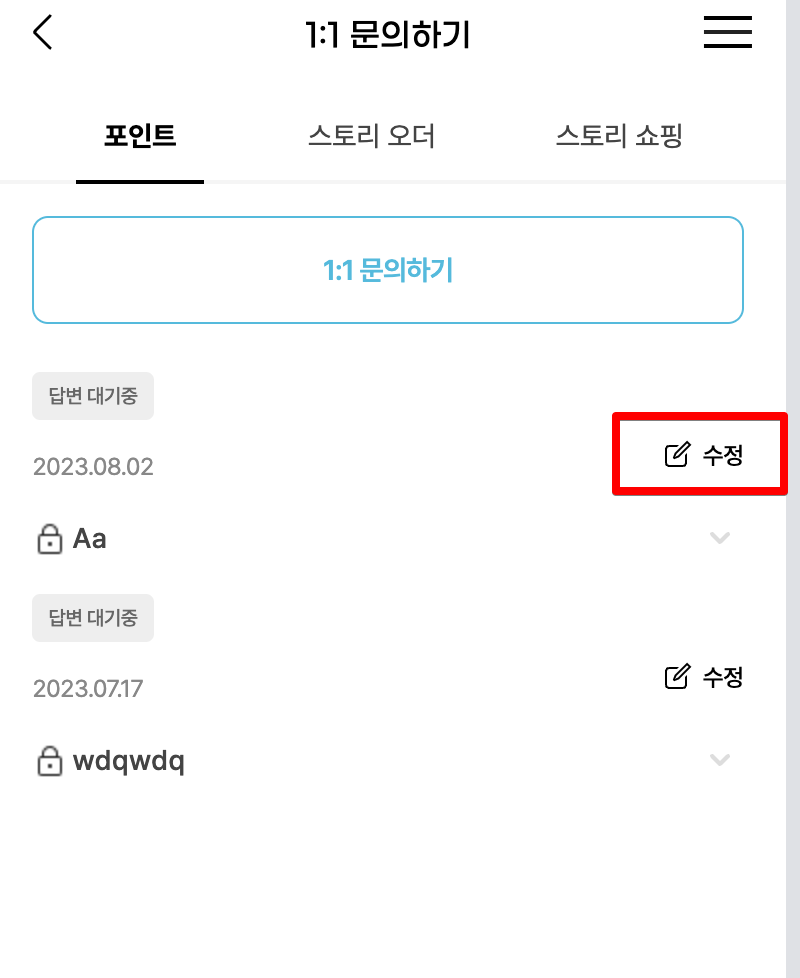 문의 수정 API 없음
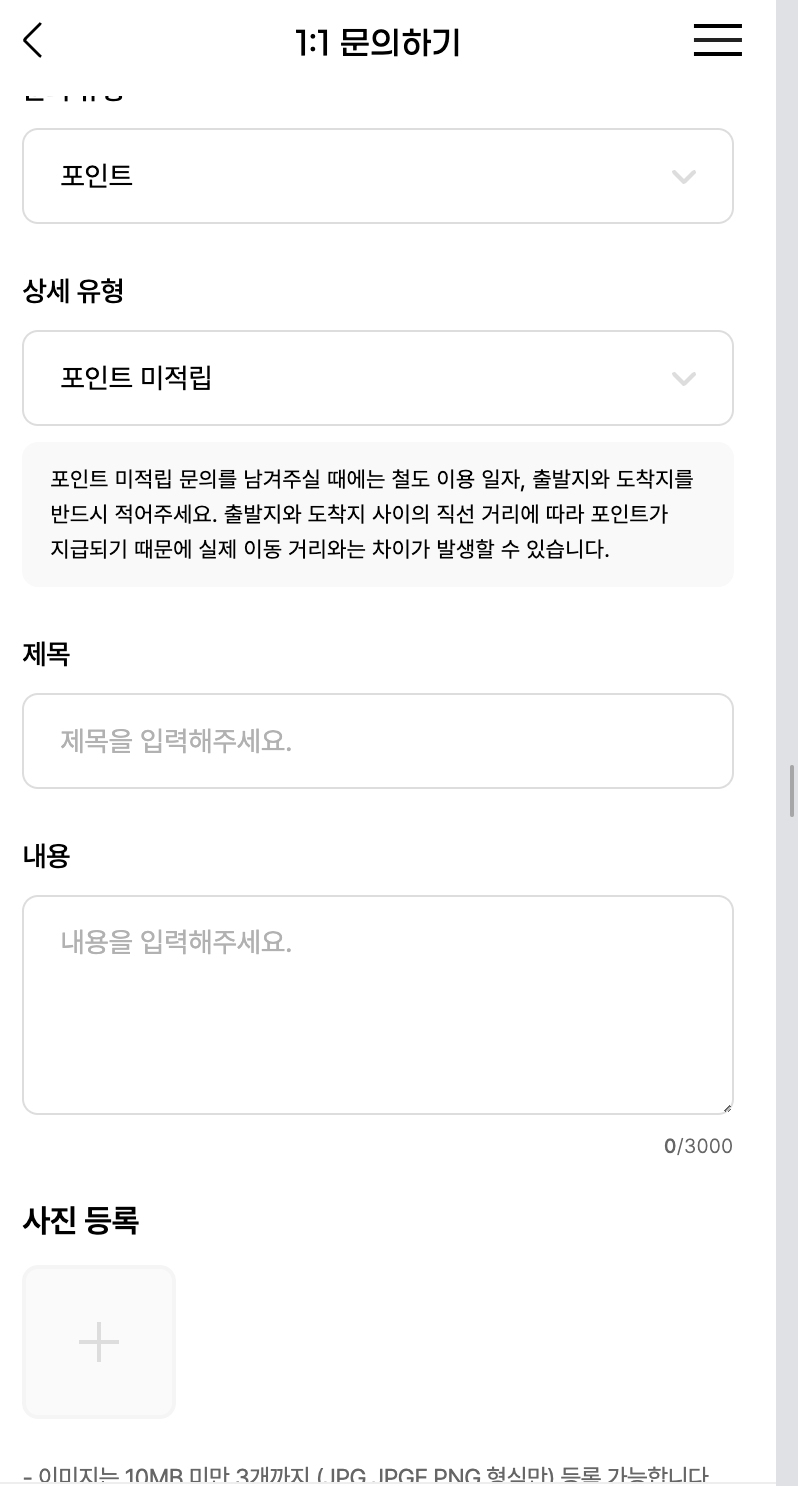 백엔드 : 
문의 수정 시, (문의 등록 화면과 동일한 화면에) 
기존에 사용자가 작성한 문의 내용이 표시될 수 있도록 
처리 부탁드립니다.
구매완료후 포인트차감
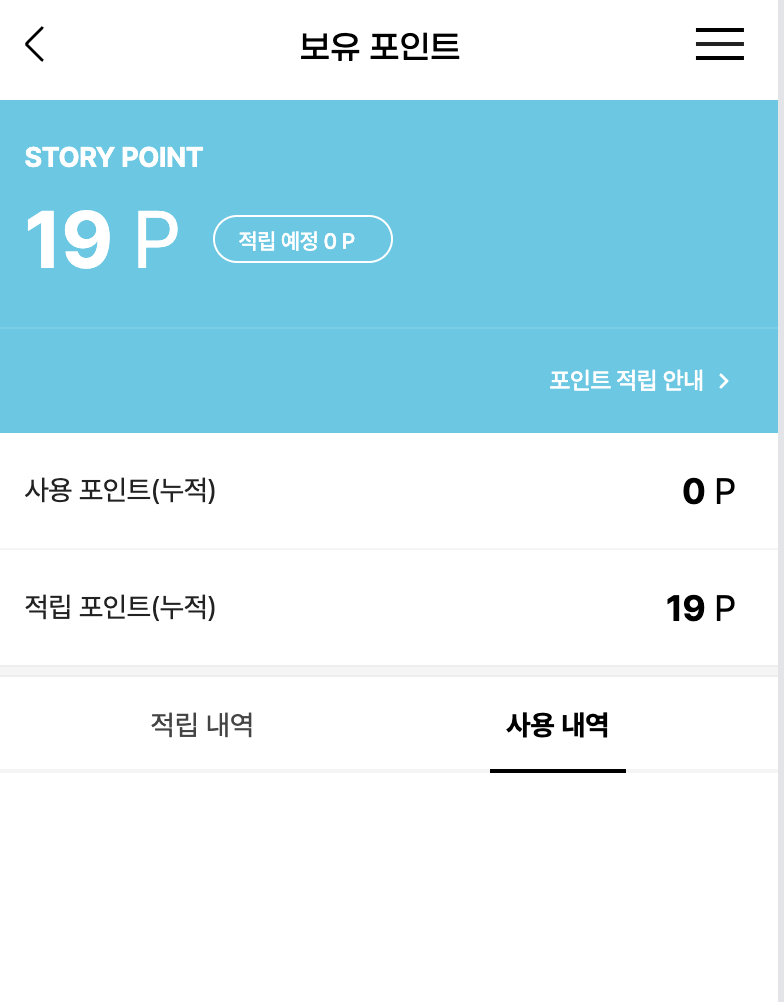 [POST] /KORAIL/api/store_order
{"coupon_amount":1000,"coupon_code":"CP001","delivery_amount":0,"id":"1021kk","mall_code":"MD14","order_amount":50000,"order_products":[{"discount_amount":0,"order_count":5,"price":3000,"product_code":"PD011","product_name":"빙그레 메로나맛 우유 240ml","sale_price":2700},{"discount_amount":0,"order_count":7,"price":5000,"product_code":"PD012","product_name":"빙그레 바나나맛 우유 Light 240ml","sale_price":4500}],"order_request":"","orderer_phone":"01094860934","payment_amount":48981,"payment_method":"PV03","receipt_request_type":"RT30","use_money":0,"use_point":19}

구매완료후 포인트 차감 되지 않음
포인트 차감 처리 부탁드립니다.
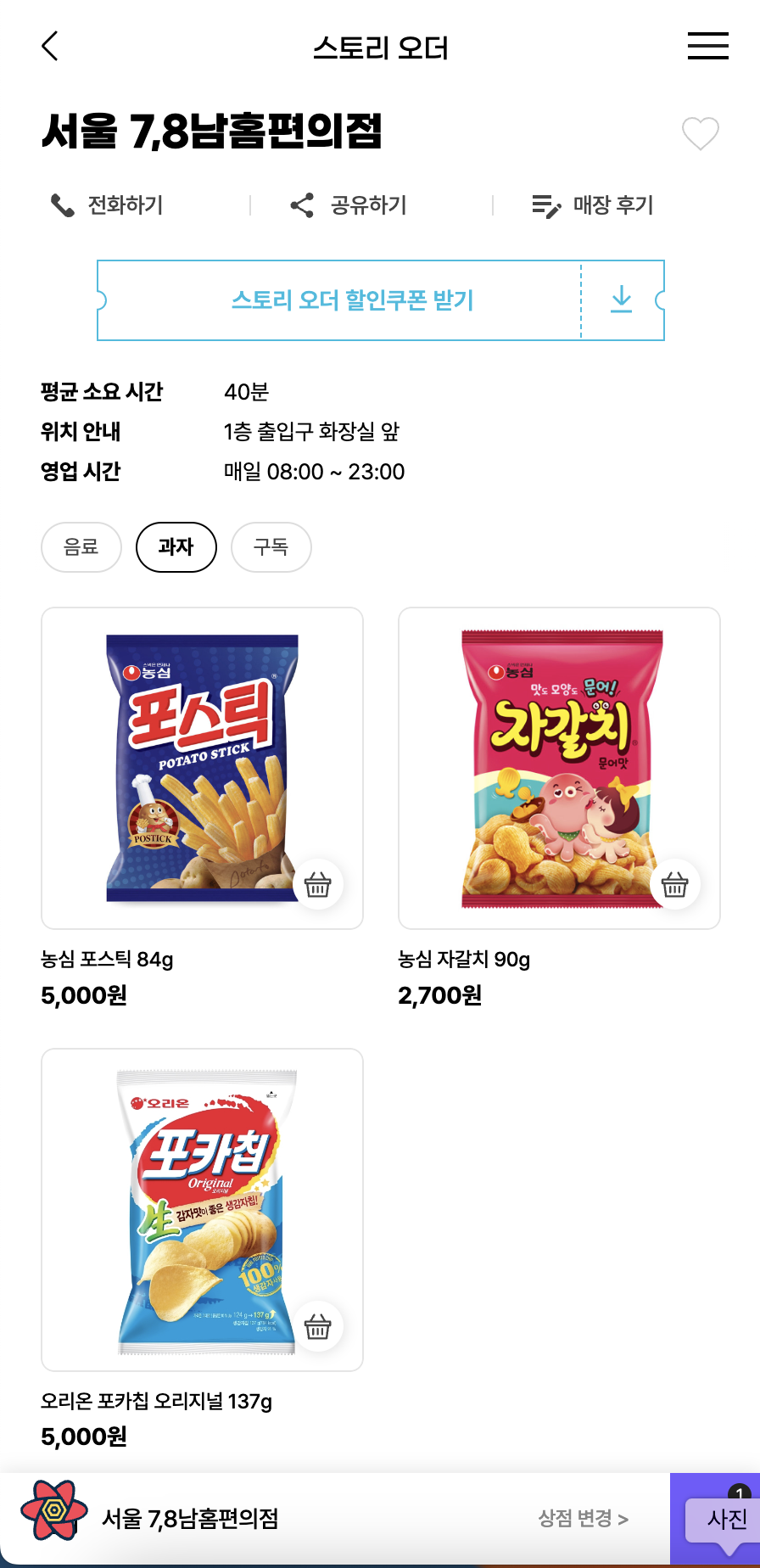 스토리오더 상품 목록 할인정보
[GET] /KORAIL/api/mall_menu_list?mall_code=MD14&page_no=1&page_size=10000
staff_discount_amount: null
staff_discount_rate: 20
staff_discount_type: "정률할인"
staff_sale_price: 2400
discount_amount: null
discount_rate: 10
discount_type: "정률할인"

상품 정보에 임직원 할인정보 없음
앱에서 위에 적어주신 것처럼
상품 정보에 임직원 할인 정보가 포함되어 있는 것 같은데 
혹시 어떤 값을 추가하면 될지 확인 요청 중입니다.
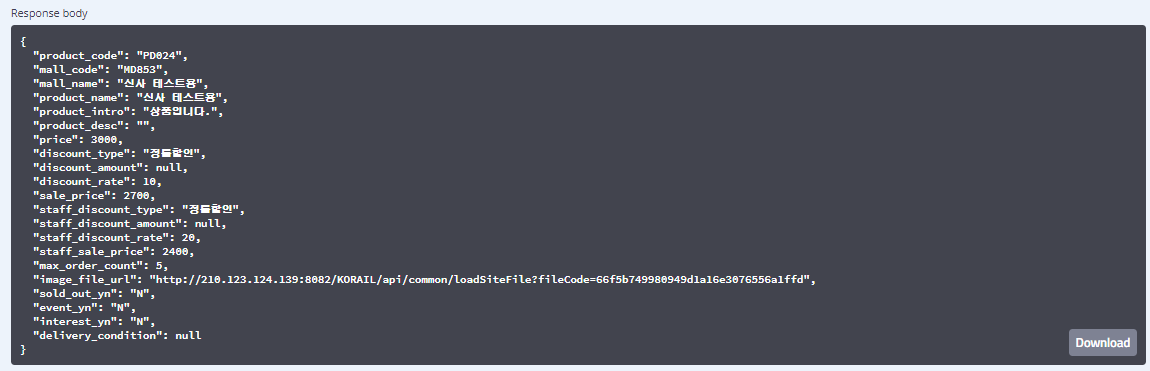 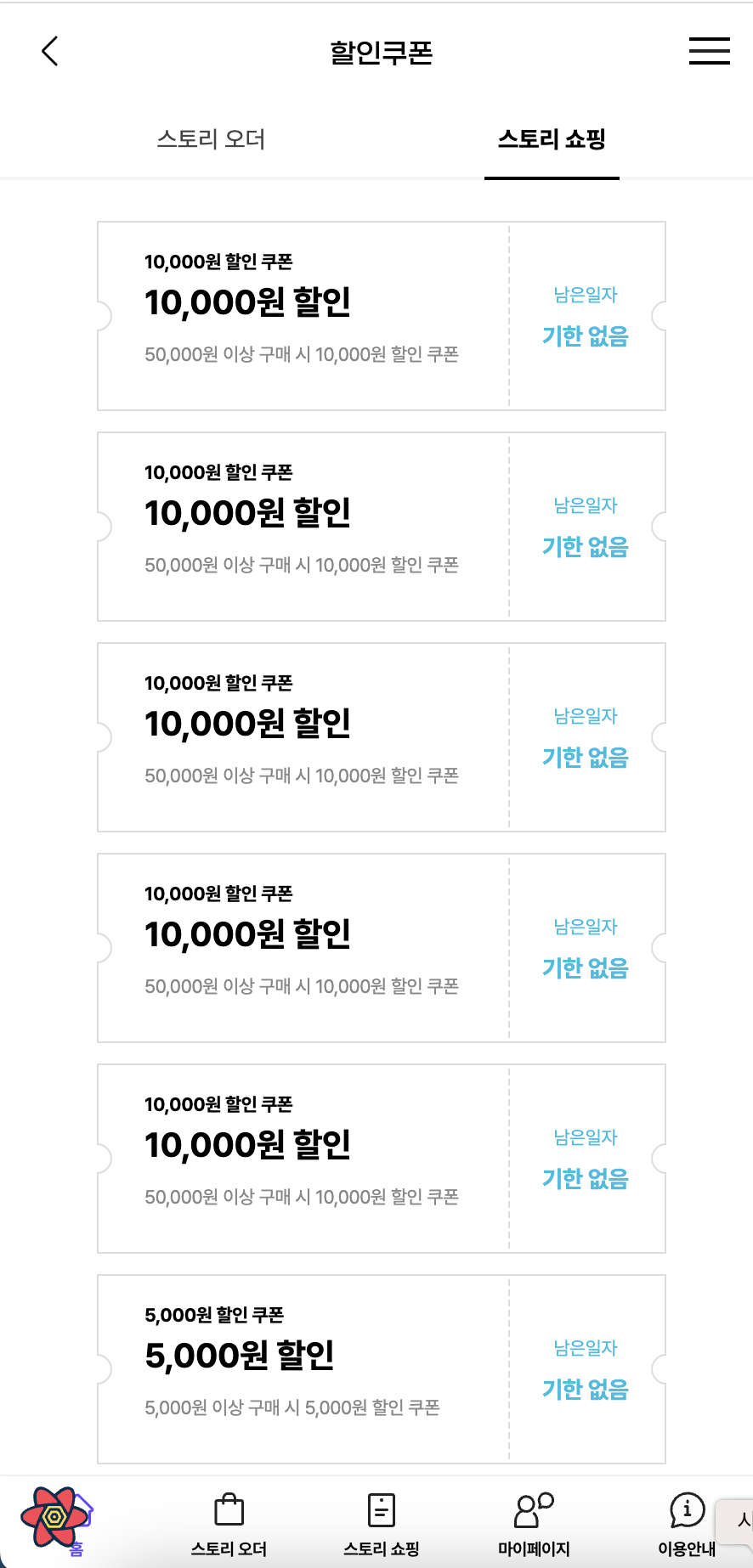 내쿠폰 목록
[GET] /api/my_coupon_list?id=1021kk2&mall_type=store&page_no=2&page_size=10&use_type=10
신규 가입한 유저가 다운받지 않은 상태에서 모든 쿠폰정보가 나옵니다.
백엔드 : 다운로드 받은 쿠폰을 제한적으로 조회할 수 있도록 처리 부탁드립니다.
[API] 내 쿠폰 리스트 (GET /api/my_coupon_list)
1.Process
  - currently, all coupon list is returned regardless of paramters (bug)
쿠폰 적용
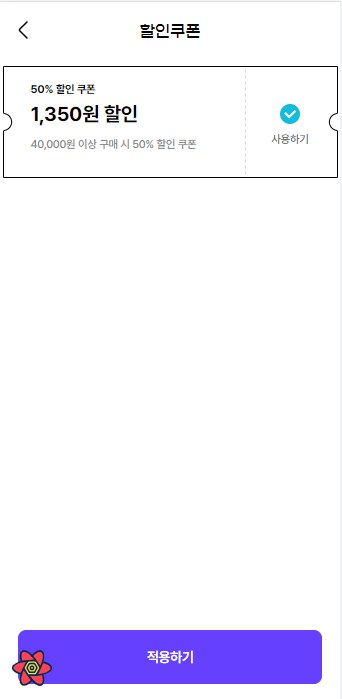 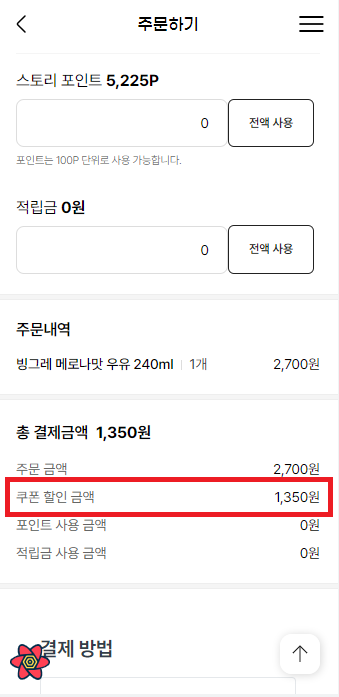 [GET] /KORAIL/api/order_coupon_list
쿠폰 할인 조건을 api에 쿠폰 사용조건 필요
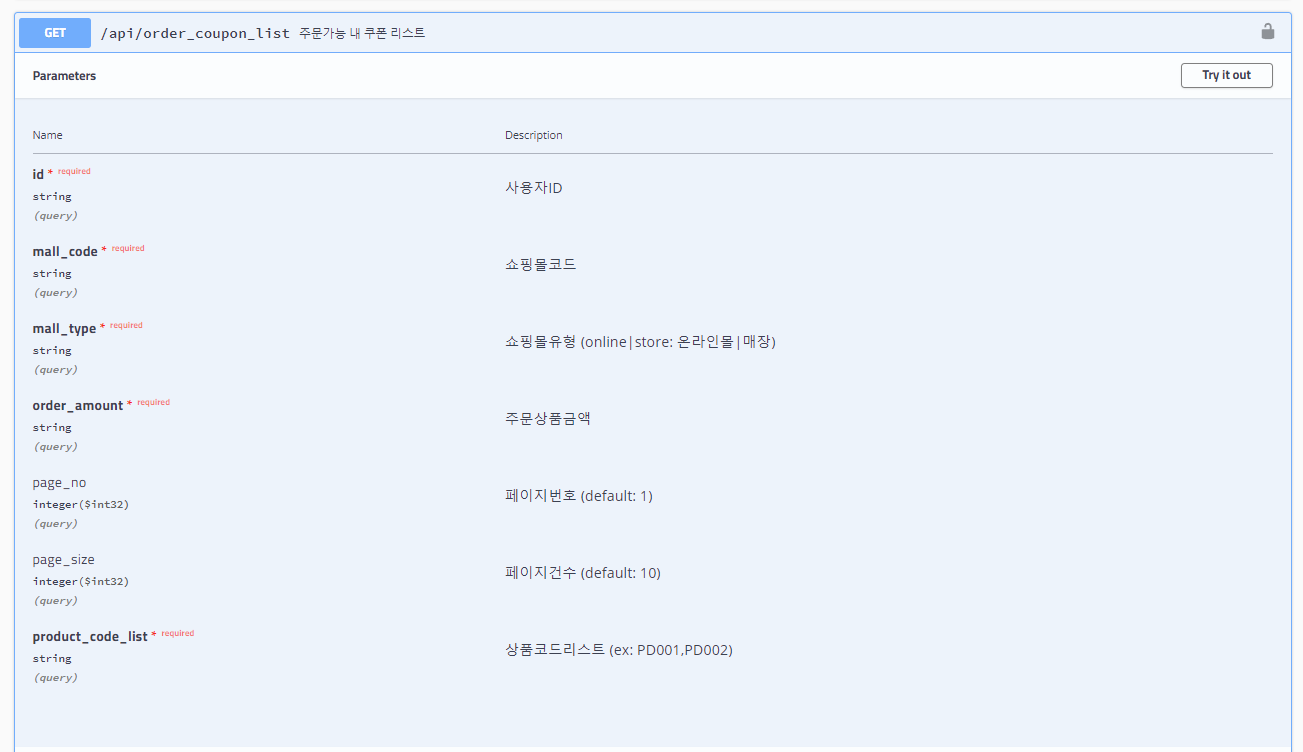 백엔드 : 현재 쿠폰 사용 조건, 
사용 제한 결제 금액이 반영되어 있지 않은 것 같습니다.
[API] 주문가능 내 쿠폰 리스트 (GET /api/order_coupon_list)
1.Response
  - Add 2 fields  a) amount_over_use_yn / use_pay_amountst_qna : set by st_coupon data
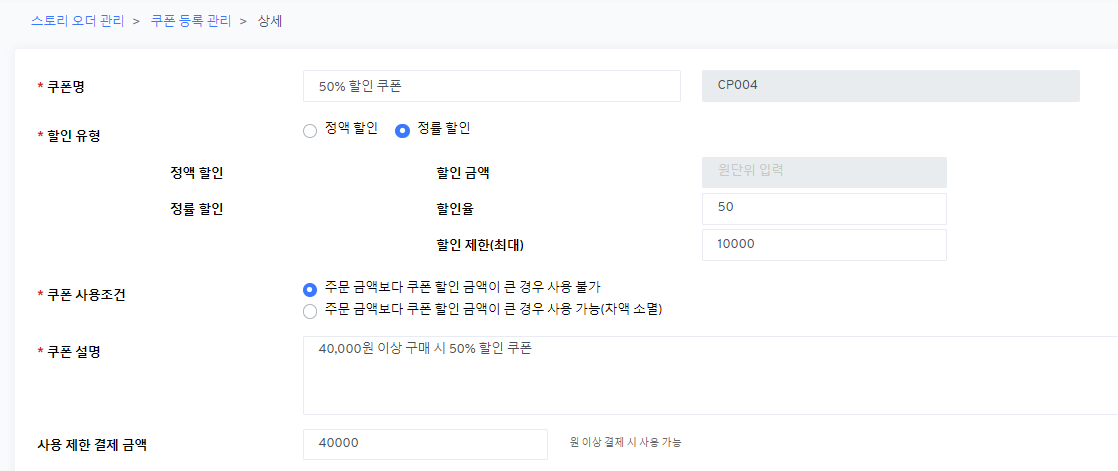 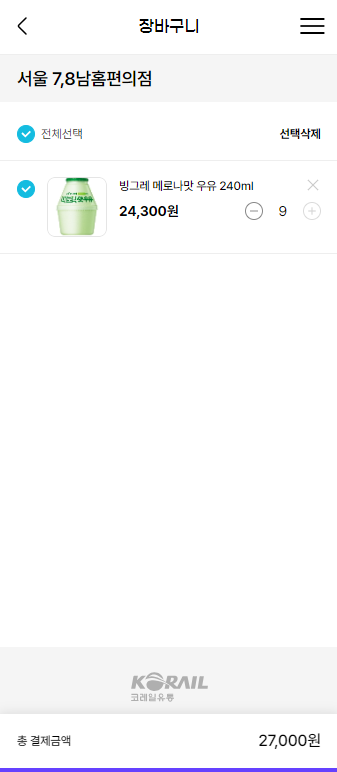 장바구니 담기
[POST] /KORAIL/api/cart_product
{"id":"1021kk","mall_code":"MD14","product_code":"PD012","product_count":1}
최대 구매가능 갯수와 상관없이 계속 추가 가능
백엔드 : 장바구니에서도 상품 상세 화면에서와 같이 
            최대 구매 가능 개수 제한될 수 있도록 처리 부탁드립니다.
[API] 장바구니 상품 추가 (POST /api/cart_product)  1) process    a) Append following logic
      - if UPDATED st_cart.product_count > st_product.max_order_count, return error (status: 400, error_code: “product.error.overMaxOrderCount“)
PUSH 내용
*매장 기준 주문 상태 / 앱 기준 주문 상태

1. 주문 확정(상품 준비중)
앱 : 스토리 오더 상품 주문
매장 : 주문 확정
앱 : (PUSH) “주문이 확정되었습니다.”

2. 수령 대기중(준비 완료)
매장 : 수령 대기중
앱 : (PUSH) ”상품 준비가 완료되었습니다.”

3. 주문 취소(매장 취소)(앱 동일)
매장 : 주문 취소
앱 : (PUSH) “주문이 취소되었습니다.”
푸시
토큰 전달해줄 api 없음
버그 리포트
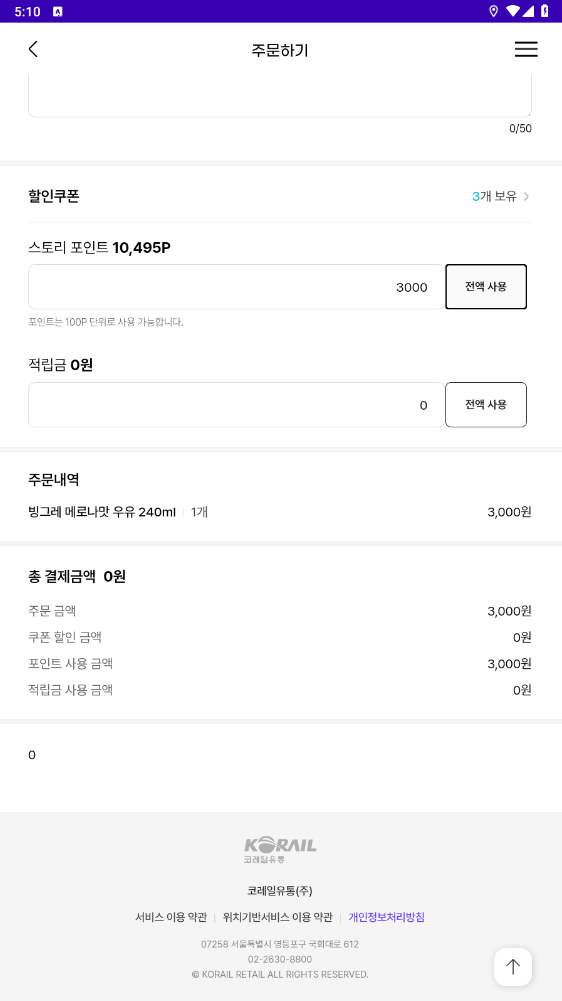 처리 : 포인트 적용 제한 및 100P 단위 사용 처리를 해주시면서
        ‘전액 사용’ 버튼을 누르면 결제창이 없어지는 오류가 발생하고 있습니다.
        (안드로이드, 아이폰 동일)
백엔드 : 포인트, 쿠폰 전액 사용 시(0원 결제 시) 
결제 완료 처리할 수 있는 API 필요
(결제 금액 0이면 PG사 에러 발생 중인 상황입니다.)
[API] 온라인몰 주문 (POST /api/online_order), 스마트오더 주문 (POST /api/store_order)1.RequestBody   1) receipt_request_type (현금영수증신청유형코드) / payment_method (결제수단코드)
     - Required -> NOT Required
2.Process 
  1) if payment_amount = 0 (because of coupon / use_point / use_money)
     - don’t INSERT st_order_payment (just INSERT st_order)
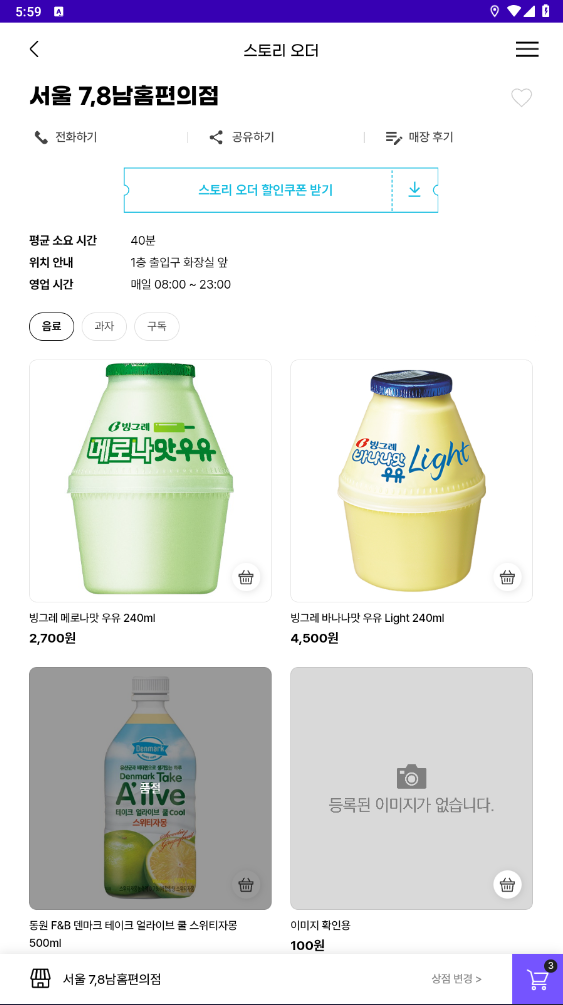 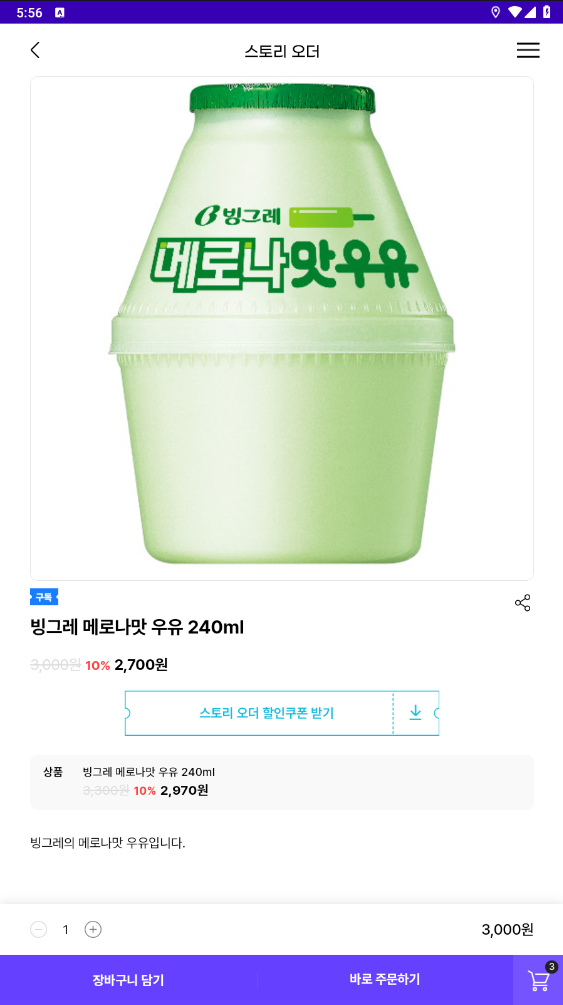 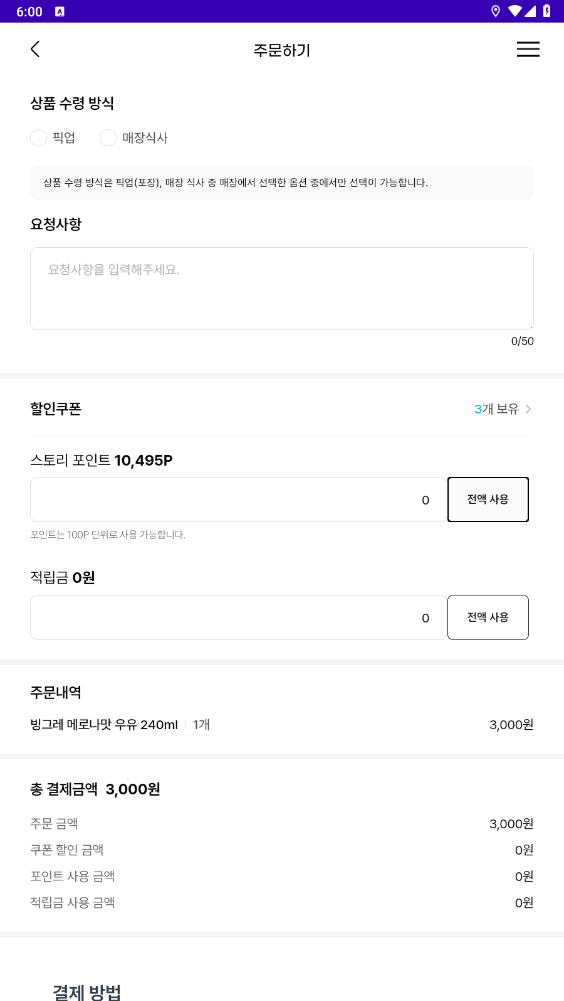 처리 : 
할인율은 연번 18번처럼 표시 부탁드립니다.
현재 할인된 금액으로 표시가 안 되고 있는 것 같습니다.
앱 : 상품 목록 제외 완료

API 오류로 인한 요청(뒷 페이지)
[등록]
정가 : 3,000원
할인율 : 10%
3,000원
10% 2,700원
3,000원 10% 2,700원
2,700원
삭제
2,700원
해당 부분 일단 삭제 부탁드립니다.
원래 구독 상품에만 노출되는 부분이었는데, 
현재 모든 상품에 노출되고 있는 것 같습니다.
스토리오더 상품 목록 할인정보
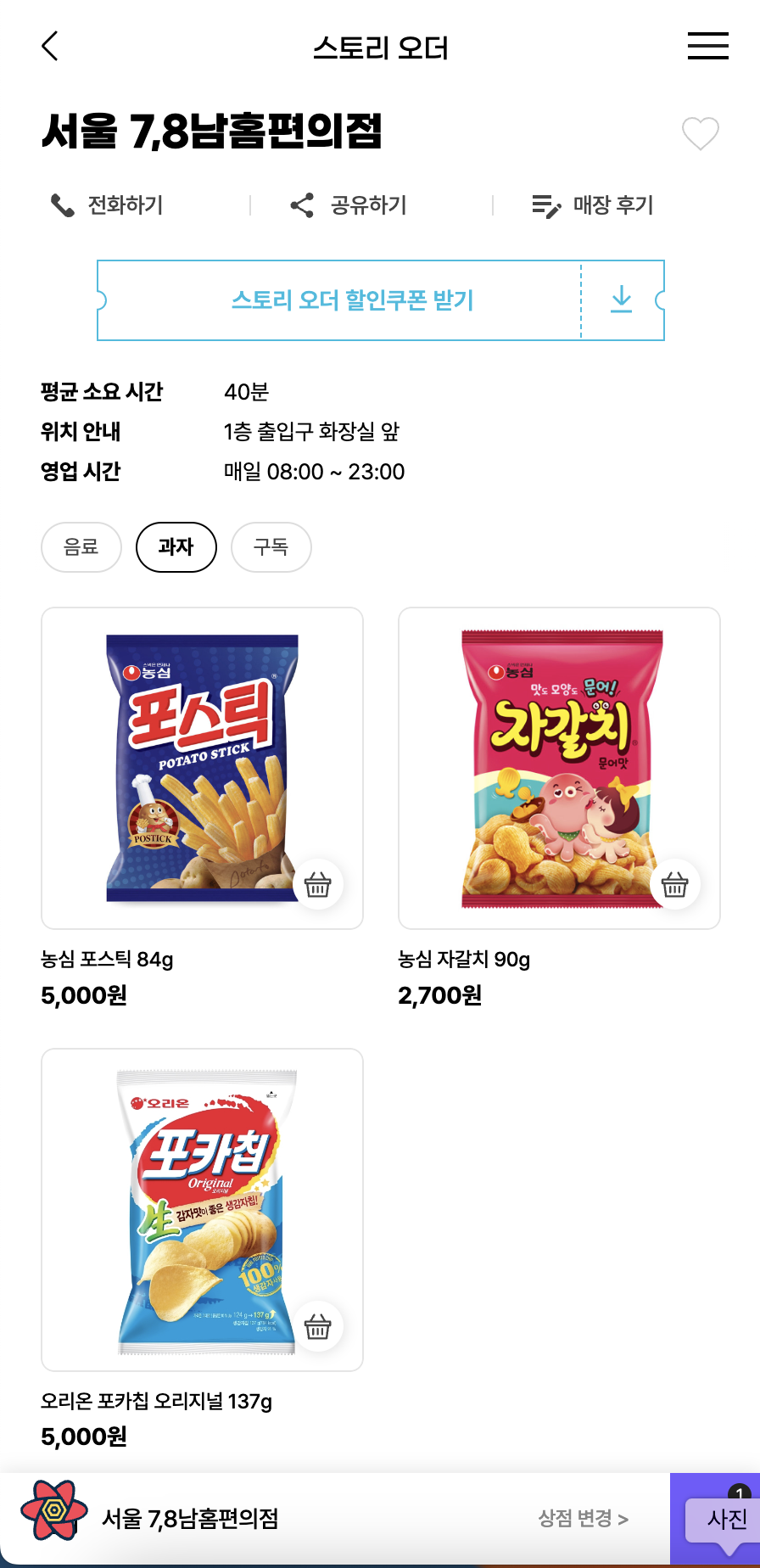 [GET] /KORAIL/api/mall_menu_list?mall_code=MD14&page_no=1&page_size=10000
staff_discount_amount: null
staff_discount_rate: 20
staff_discount_type: "정률할인"
staff_sale_price: 2400
discount_amount: null
discount_rate: 10
discount_type: "정률할인"

상품 정보에 임직원 할인정보 없음
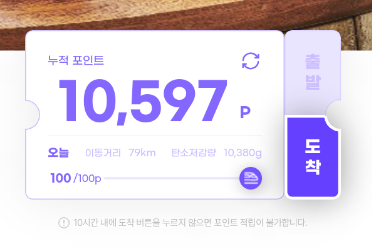 앱 처리 : 24시간을 10시간으로 수정 부탁드립니다.
백엔드 처리 : 10시간으로 제한
*적립된 기록을 관리자 페이지 및 DB에 쌓을지 여부 검토 필요
[백엔드 및 관리자 페이지]

- 출발 API와 도착 API 분리

- 출발 후 10시간 동안 도착 처리가 되지 않으면 
해당 기록은 포인트 적립 불가 처리

- 출발 후 10시간 동안 도착 처리가 되지 않으면 
  다시 출발 버튼이 활성화된 화면으로 리셋

- 도착 처리가 되지 않은 출발에 대한 기록도 
   관리자 페이지 및 DB에 남김
처리 : 현재 100P(최대)가 적립된 후에 추가로 이동을 하게 되면 
다시 출발 처리를 하고, 도착을 할 때 
“서버 오류가 발생했습니다.”로 표시되는데, 

출발 처리를 할 때부터 제한을 할 수 있을까요?
안내는 “포인트 적립은 하루에 최대 100P까지만 가능합니다.”로 부탁드립니다.
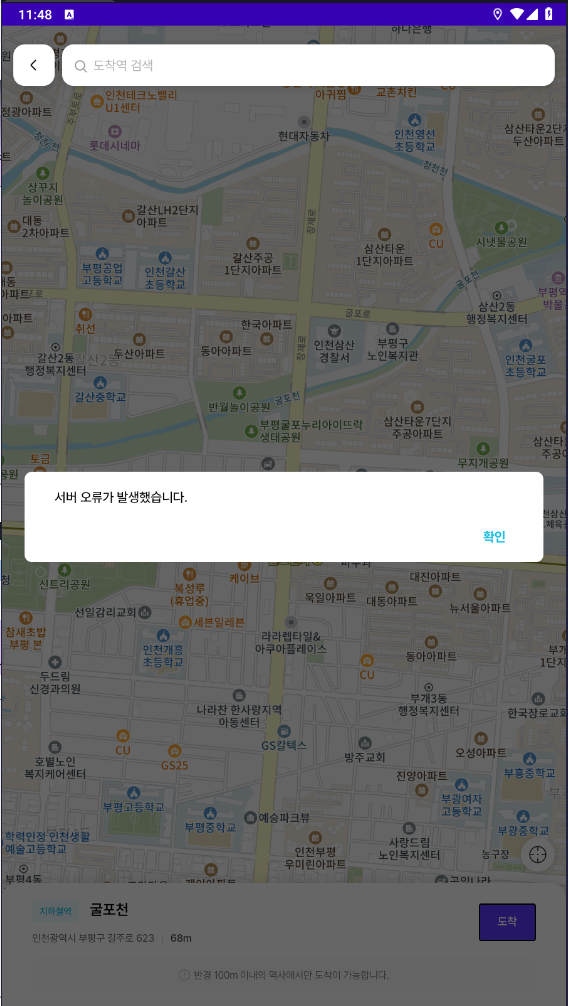 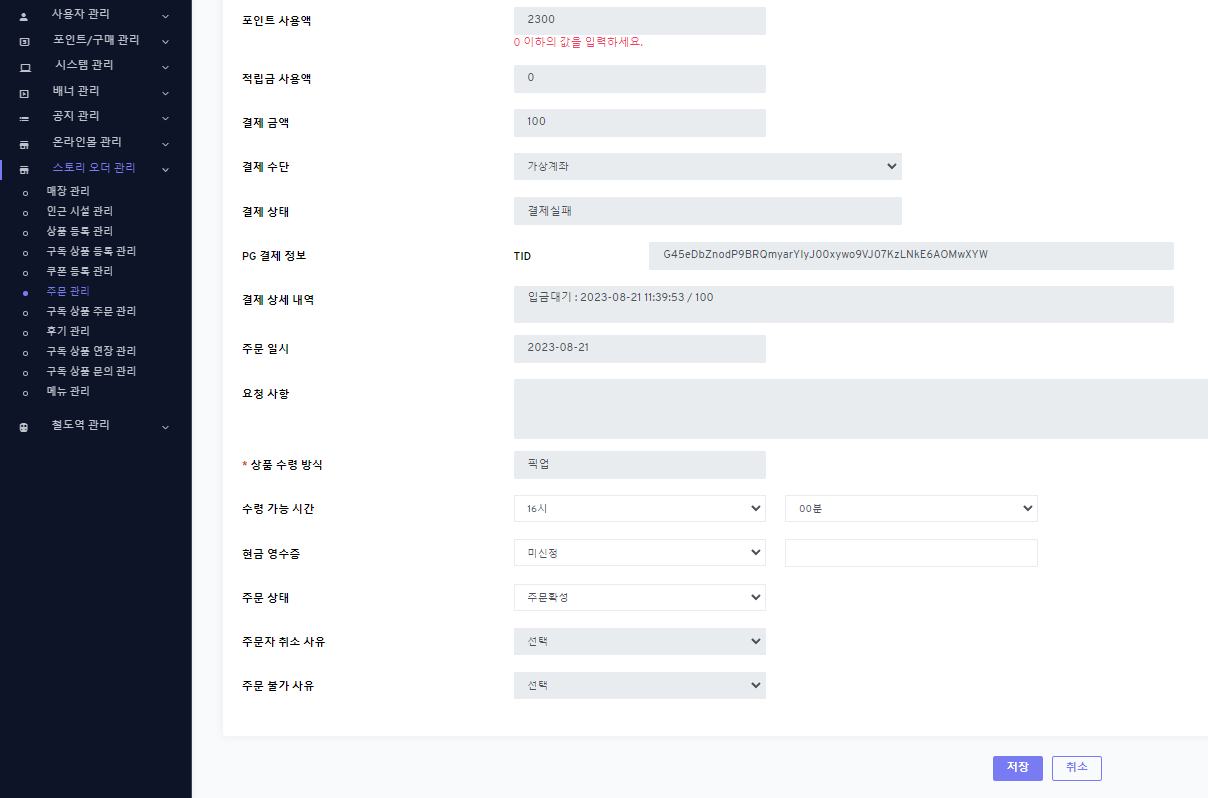 주문 확정 선택 후, 저장 클릭 시, 포인트 쪽에서 오류발생